Lasers plots from slow monitoring
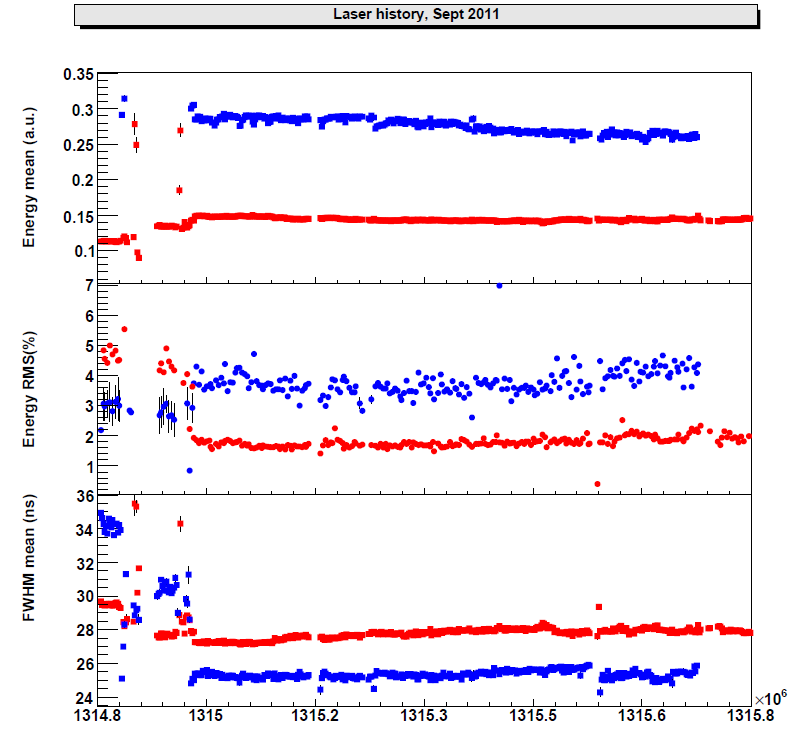 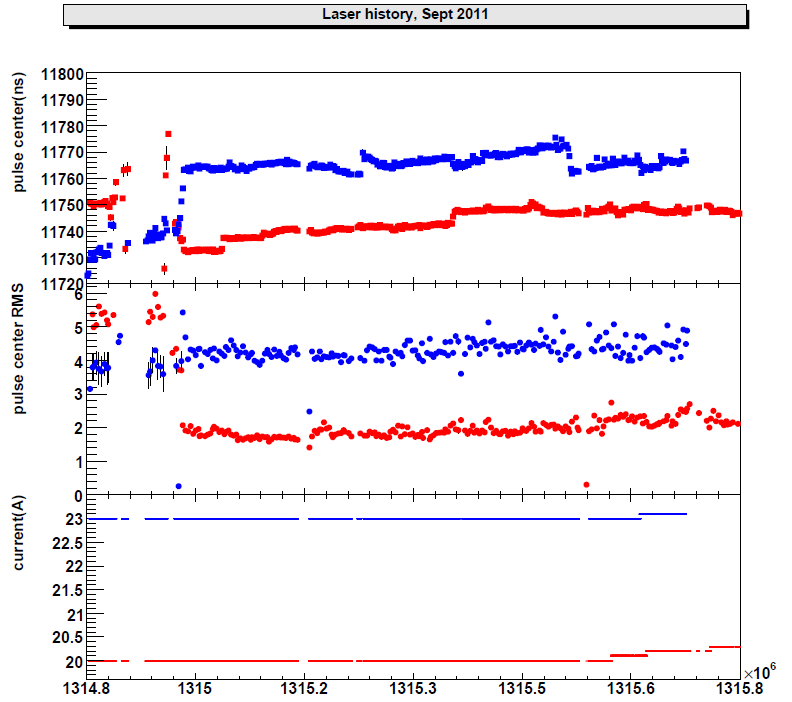 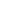 1 Sept
6 Sept
12
Sept 9am
1 Sept
6 Sept
12
Sept 9am
Laser1 and Laser3
13 Sept 2011				David BAILLEUX					1
Lasers plots from slow monitoring
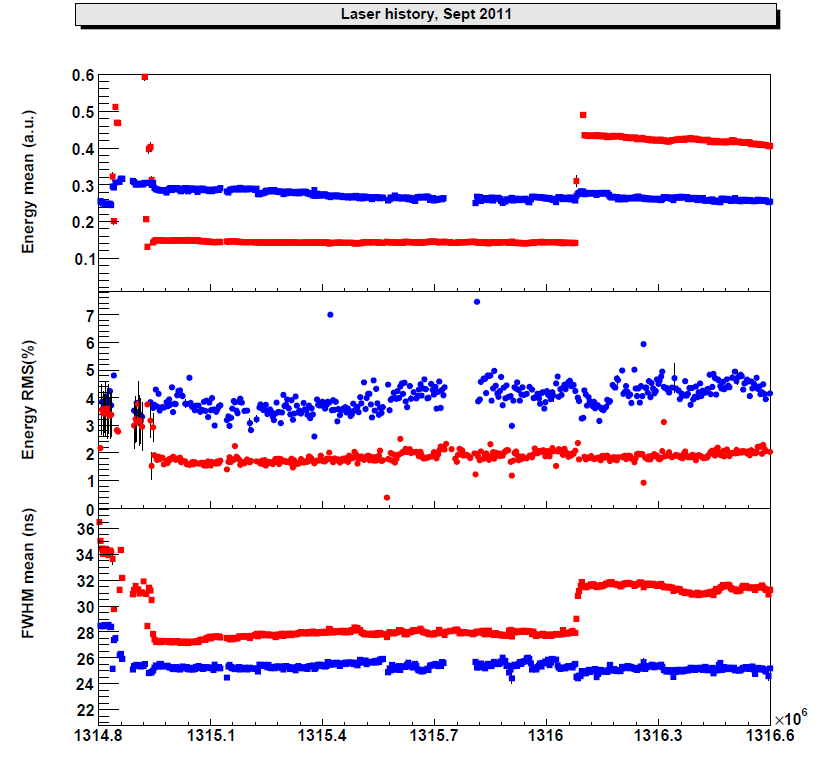 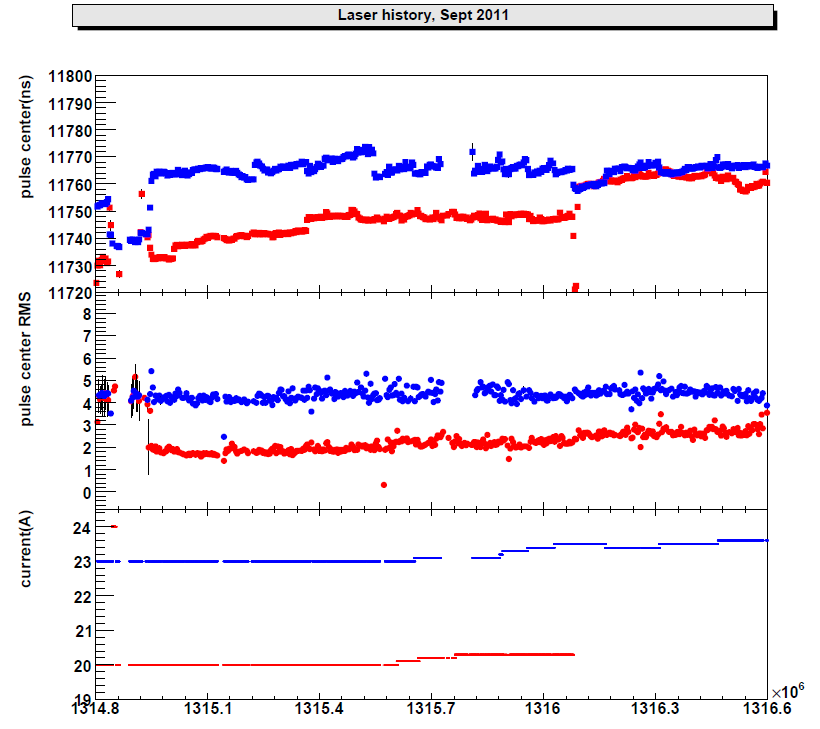 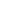 1 Sept
21
Sept 9am
1 Sept
6 Sept
21
Sept 9am
15 Sept: 
RED PLOTS = LASER2 ONLINE
15 Sept: 
RED PLOTS = LASER2 ONLINE
13 Sept 2011				David BAILLEUX					2